Слушание музыки – как один из видов музыкальной деятельности в ДОУ
 в соответствии с ФГОС
(из опыта работы)
Тагирова Ольга Алексеевна
Музыкальный руководитель 
МБДОУ  комбинированного вида
детский сад № 36 «Улыбка» 
Бугульминского муниципального района  РТ
Высшее образование
Стаж работы 19 лет


Первая квалификационная категория
Цель моей деятельности:
формирование активной творческой личности
Поставленную цель реализую через следующие задачи:

 развивать музыкально-творческие способности детей, 
     способность искать, пробовать, фантазировать

 учить мыслить неординарно, смело и свободно

  воспитывать любовь к музыке, к самостоятельному  
   творчеству
В своей работе использую современные программы и технологии:
Программа “Синтез” 
(авторы К.В.Тарасова, М.Л. Петрова, Т.Г.Рубан)
-это программа музыкального восприятия у детей на основе синтеза трех искусств
МУЗЫКИ
Изобразительного искусства
Художественной литературы
Цель –введение дошкольника в мир музыки, формирование его художественной культуры,  используя синтез трех искусств: изо, музыки и художественной литературы.
Данная  цель реализуется через следующие задачи:
Воспитывать интерес к музыке, желание слушать, обогащать впечатления детей, формировать муз. вкус.
2. Способствовать развитию мышления, воображения, фантазии, памяти, творческих способностей у детей дошкольного возраста.
3. Учить анализировать и четко излагать свои  чувства, мысли, эмоционального восприятие и  ощущения.

Программа предоставлена по 4 возрастам:
4, 5, 6 и 7 год жизни
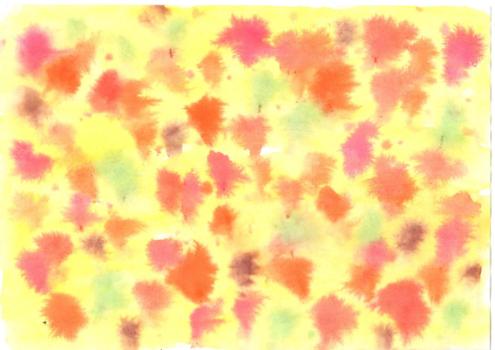 А. Вивальди «Осень»
(«Времена года» циклыннан)
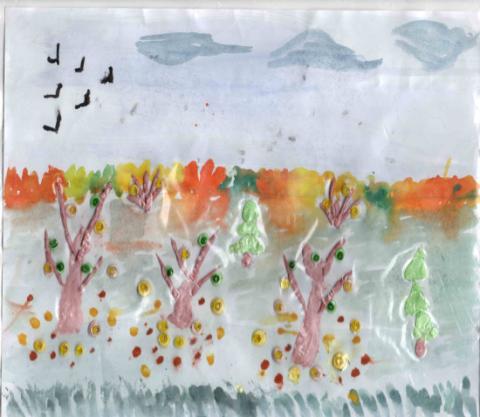 Унылая пора! Очей очарованье!
Приятна мне твоя прощальная краса!
Люблю я пышное природы увяданье,
В багрец и золото одетые леса.
В их сенях ветра шум и свежее дыханье, 
И мглой волнистою покрытые леса.
И редкий солнца луч, и первые морозы,
И отдаленные седой зимы угрозы.

А.С. Пушкин
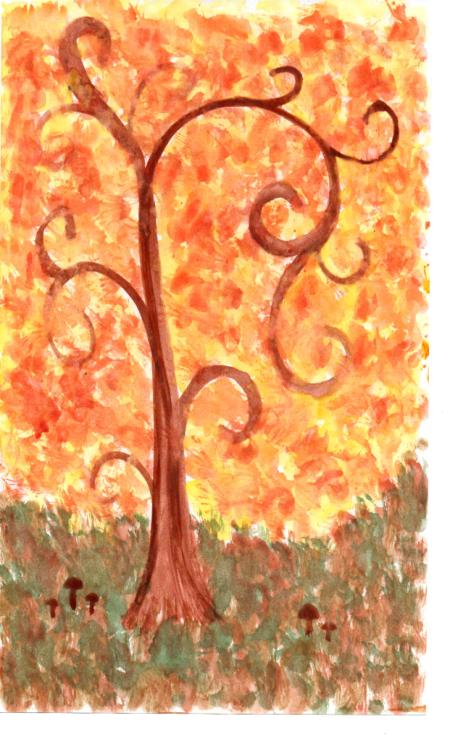 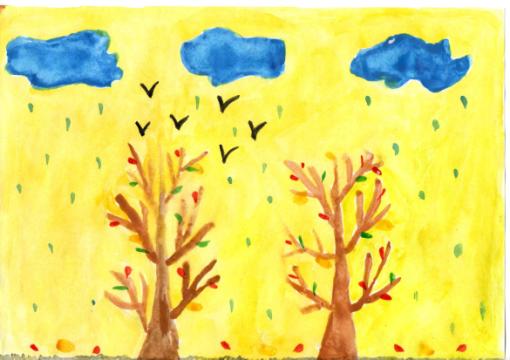 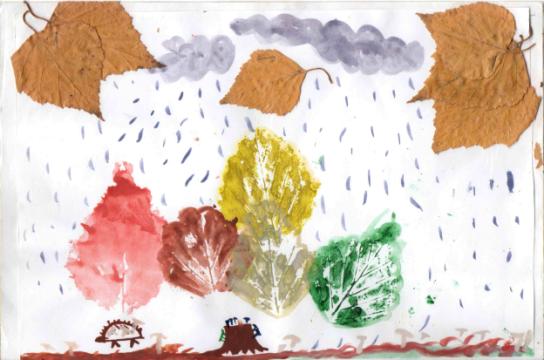 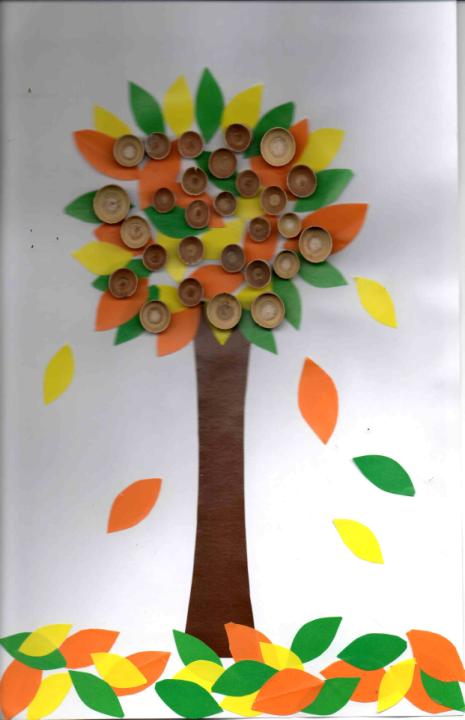 Чайковский «Октябрь»
«Балалар альбомы»ннар
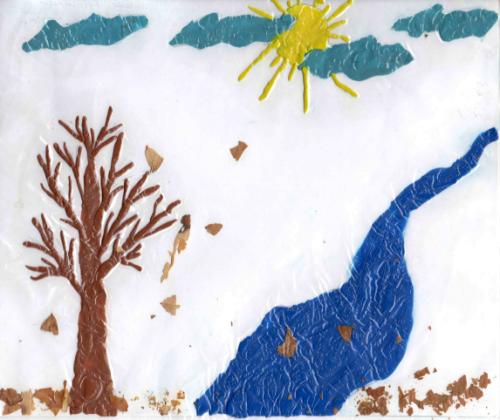 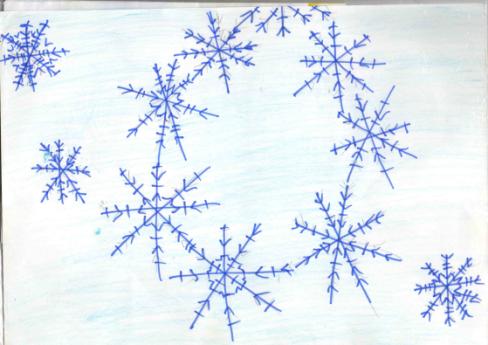 Зима
Белый снег пушистый 
В воздухе кружится
И на землю тихо 
Падает, ложится.
И под утро снегом 
Поле забелело
Точно пеленою
Все его одело.
И.Суриков
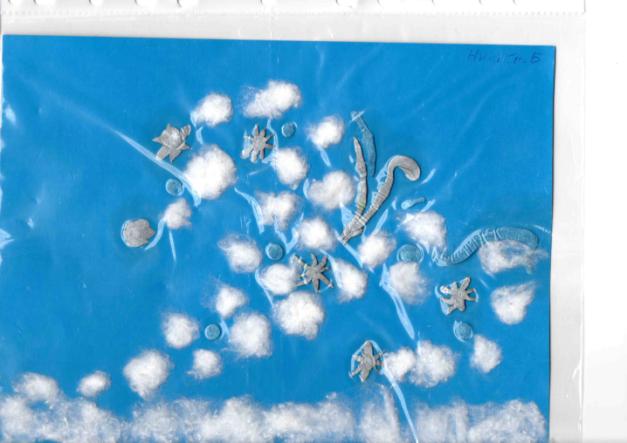 А.Вивальди «Зима»
(«Времена года» циклыннан)
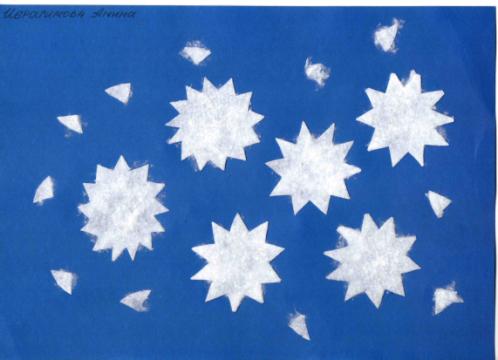 П.И. Чайковский
«Вальс снежных хлопьев»

Снежинки танцуют:
Летают, кружатся,
На солнце в морозный денек серебрятся.
Ажурные платья,
Резные косынки…
Волшебное чудо-
Снежинки.

Тютчев
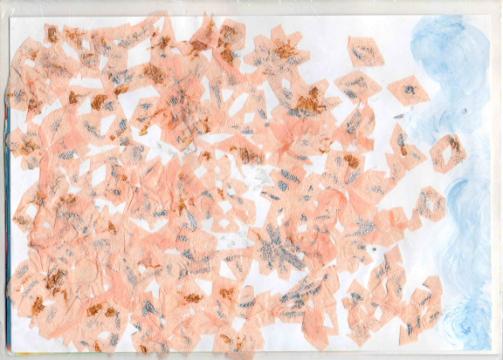 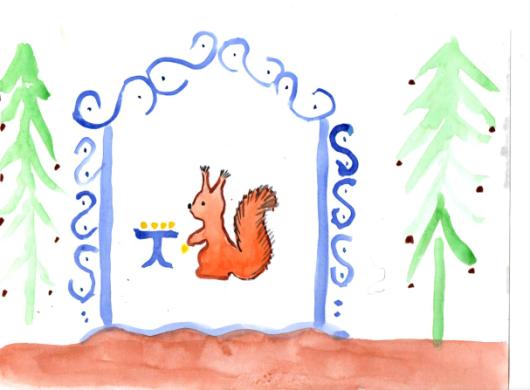 «Ель в лесу, под елью белка,
Белка песенки поет,
И орешки все грызет,
А орешки не простые,
Все скорлупки золотые,
Ядра - чистый изумруд;
Вот что чудом-то зовут»

А.С. Пушкин
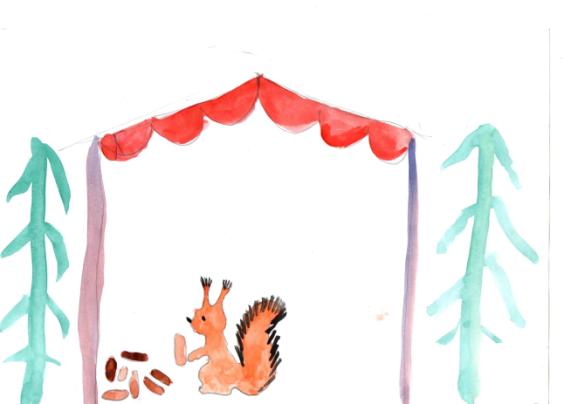 Н.Римский-Корсаков
«Сказка о царе Салтане»
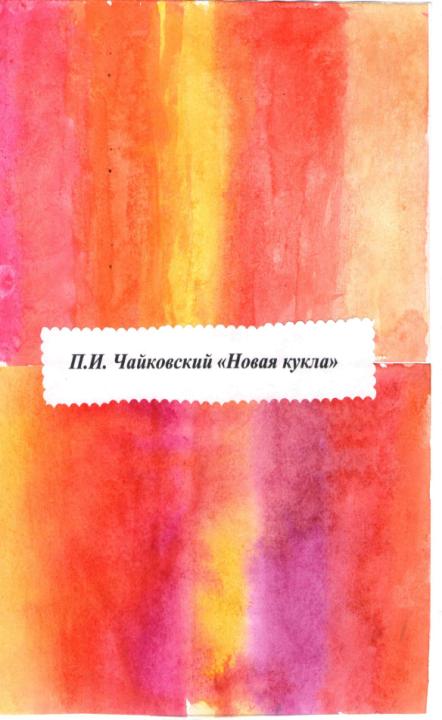 Куклу новую купили
И на праздник подарили.
Что за кукла – красота,
Золотистая коса
И зеленые глаза.
Платье – розовый цветочек,
Кружевной воротничечек,
На ногах сапожки,
А в ушах сережки.

З.Письман
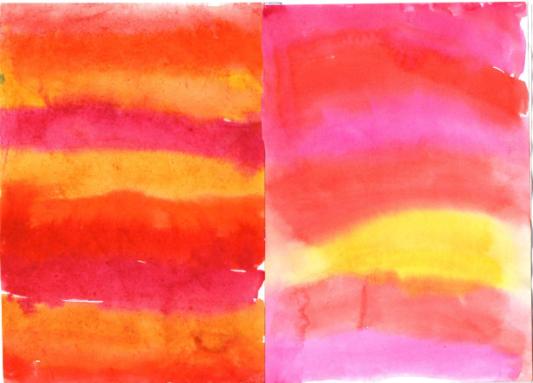 Маша, куколка моя,
 Почему ты бледная?
Не смеешься, не шалишь
Все печальная сидишь.
Ничего три дня не ела,
Ты, наверно, заболела.
Хватит, Машенька, грустить
Буду я тебя лечить.
Если есть температура
Дам таблетки и микстуру.
Шарф на шею повяжу
И в кроватку уложу.
Я сварю тебе бульон
Для больных полезен он.
Чай с малиною попей, 
Выздоравливай скорей!
О. Вайсбекер
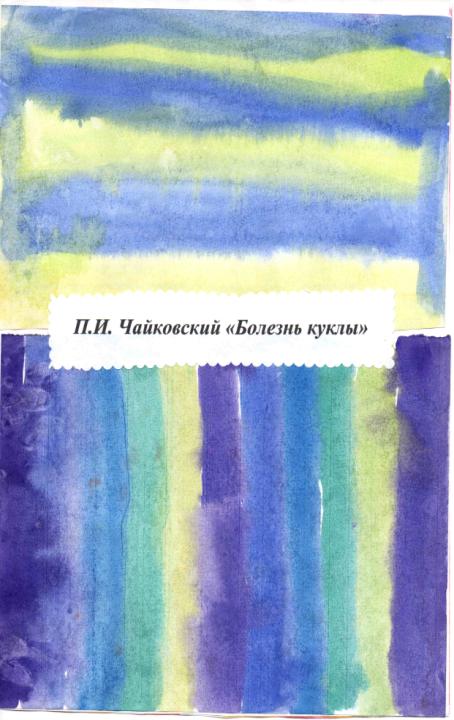 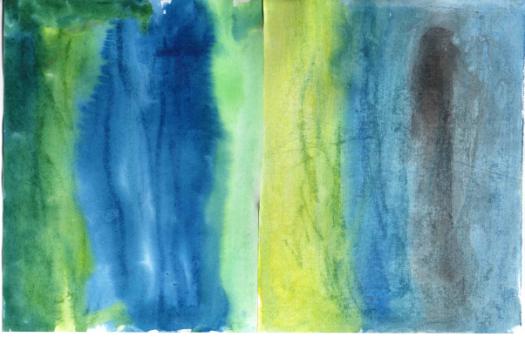 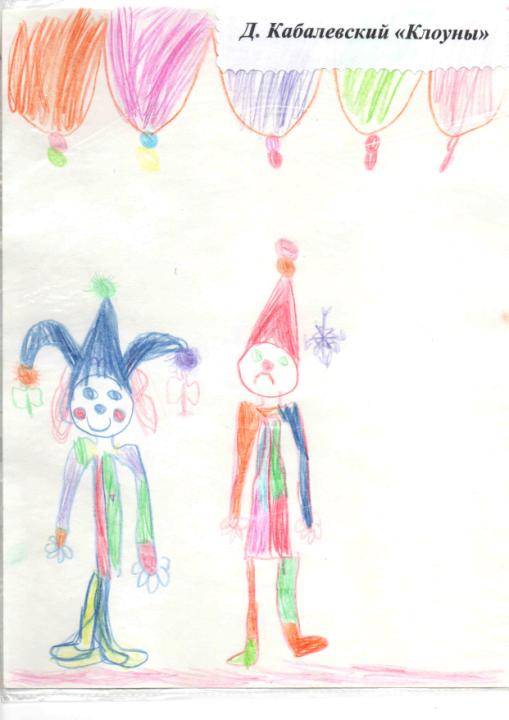 Клоун

Клоун в цирке каждый вечер.
Сколько радости от встречи –
Балагулит и хохочет, 
Рассмешит кого захочет.

Яркий Рыжий с красным носом.
Задает он всем вопросы.
Клоун Белый – элегантный.
Он ведет себя галантно.

Оба скачут и резвятся,
Всем на радость веселятся, 
Дарят всем задорный смех – 
Вот в чем клоунов успех!

Осиашвили С.
Пусть знают все взрослые, что их дети
Самые талантливые на планете!
В них много улыбок, здоровья и смеха-
И в этом залог моего успеха!